БӨЕК ВАТАН СУГЫШЫ
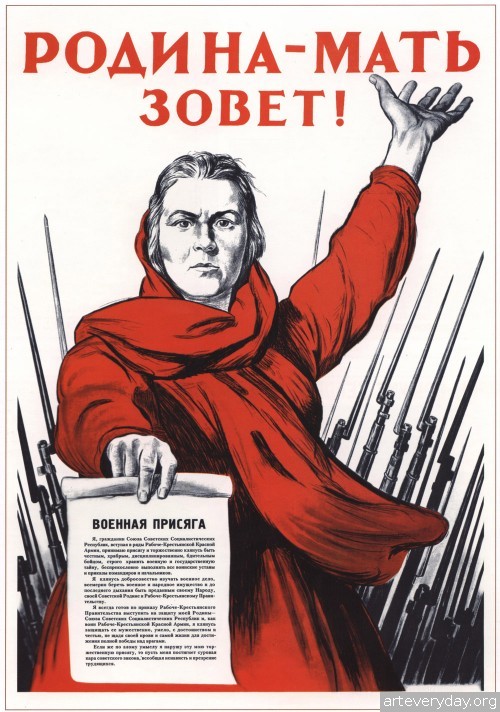 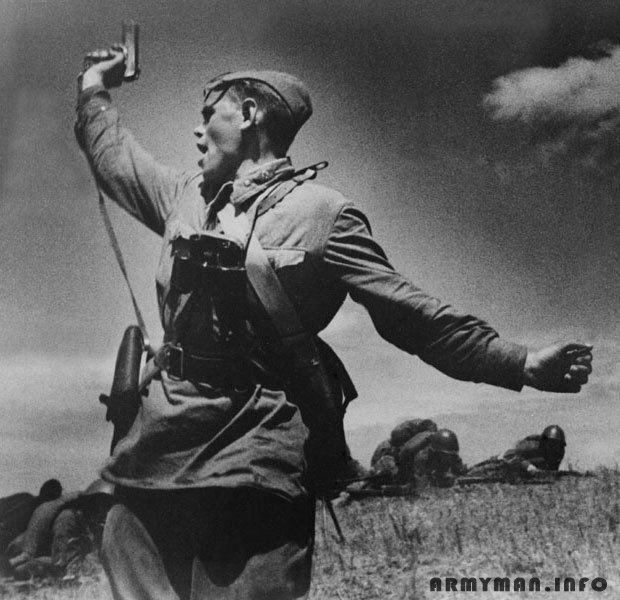 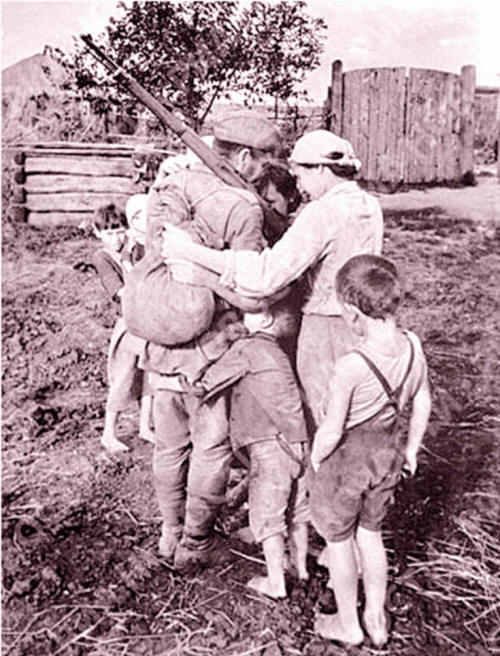 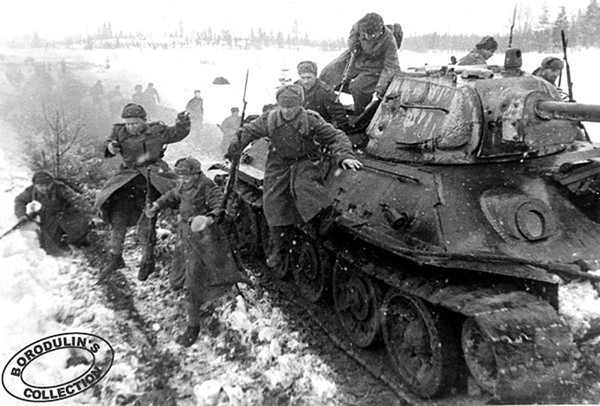 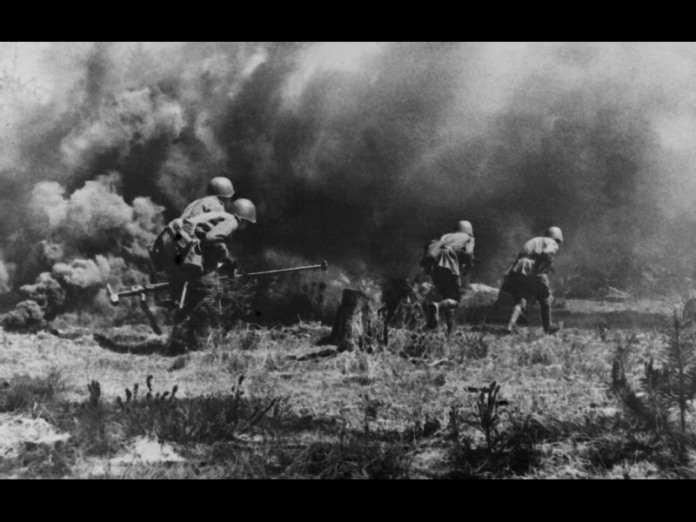 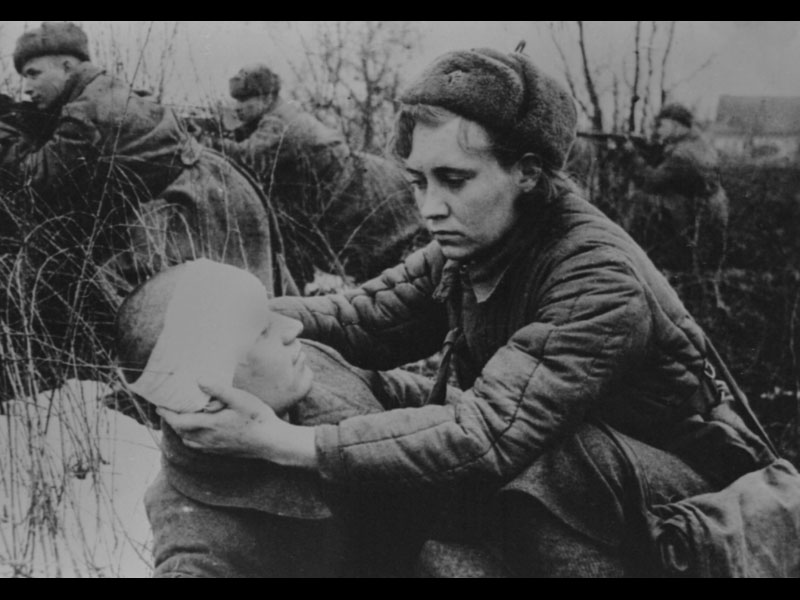 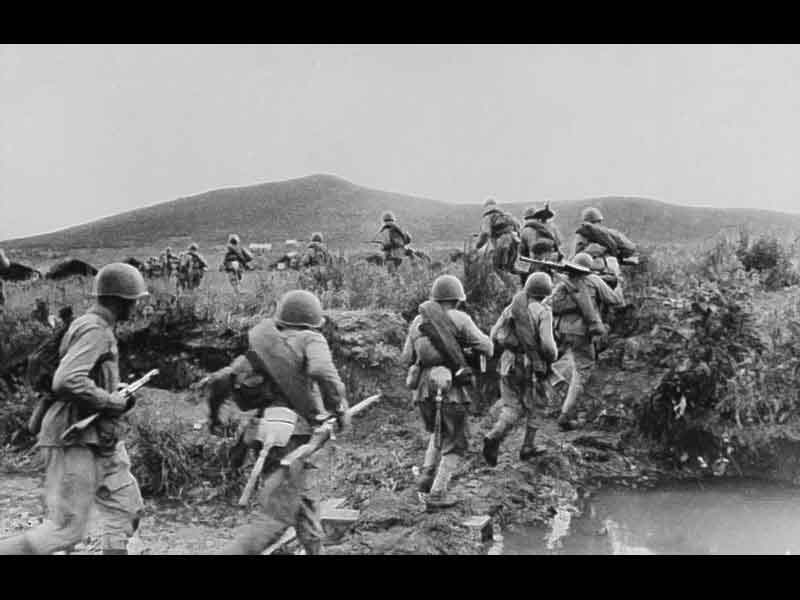 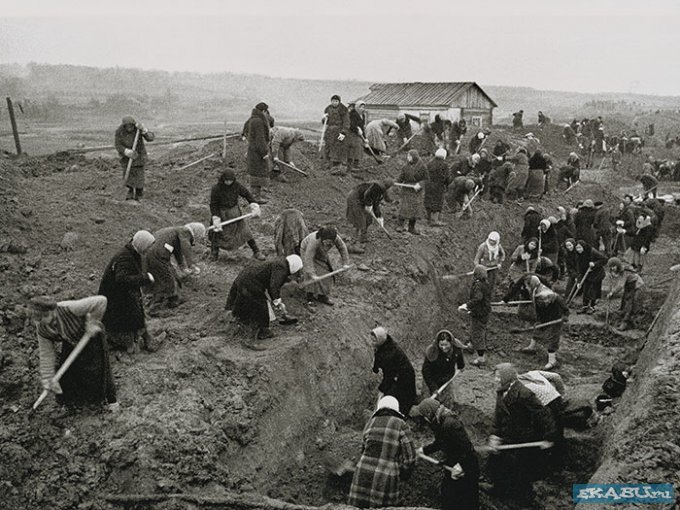 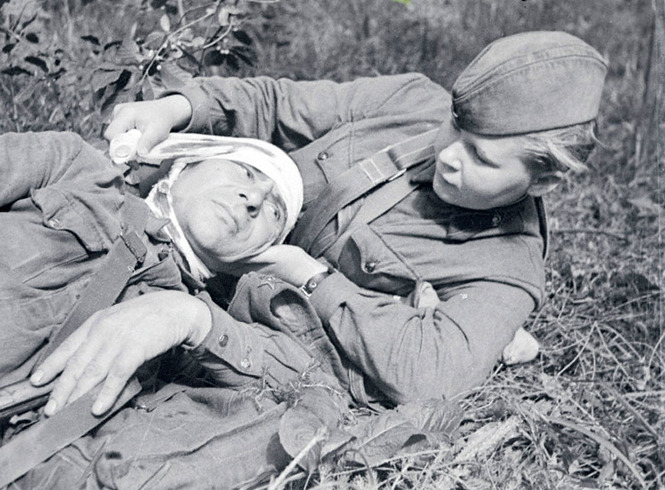 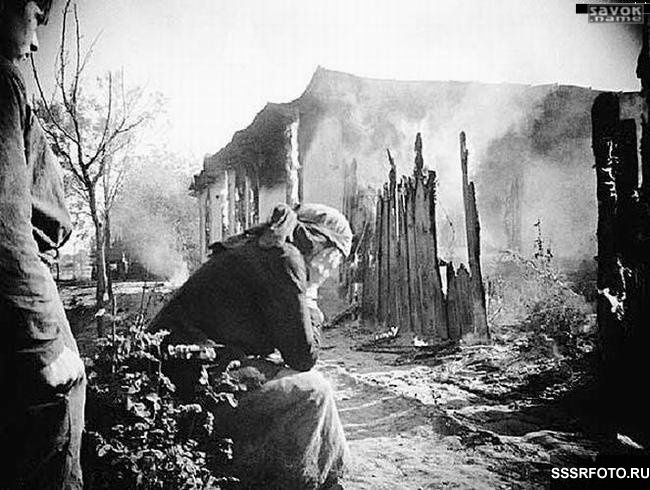 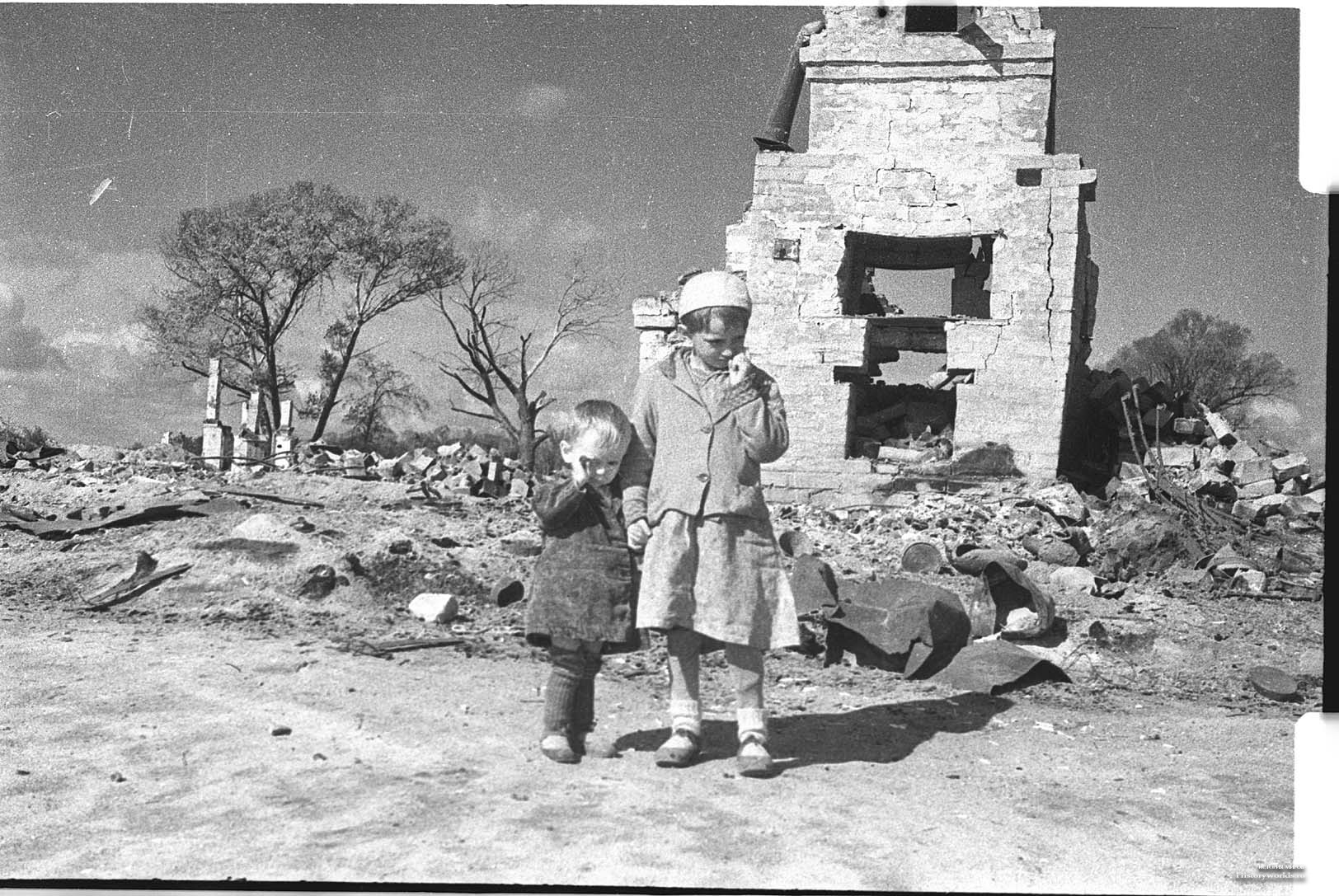 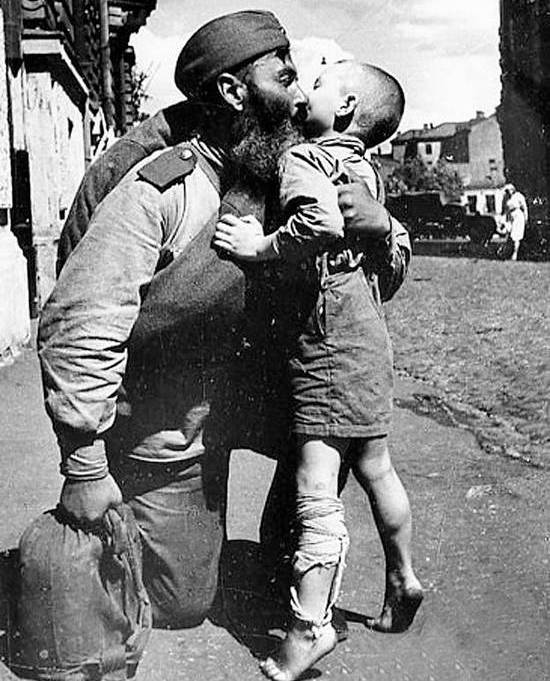 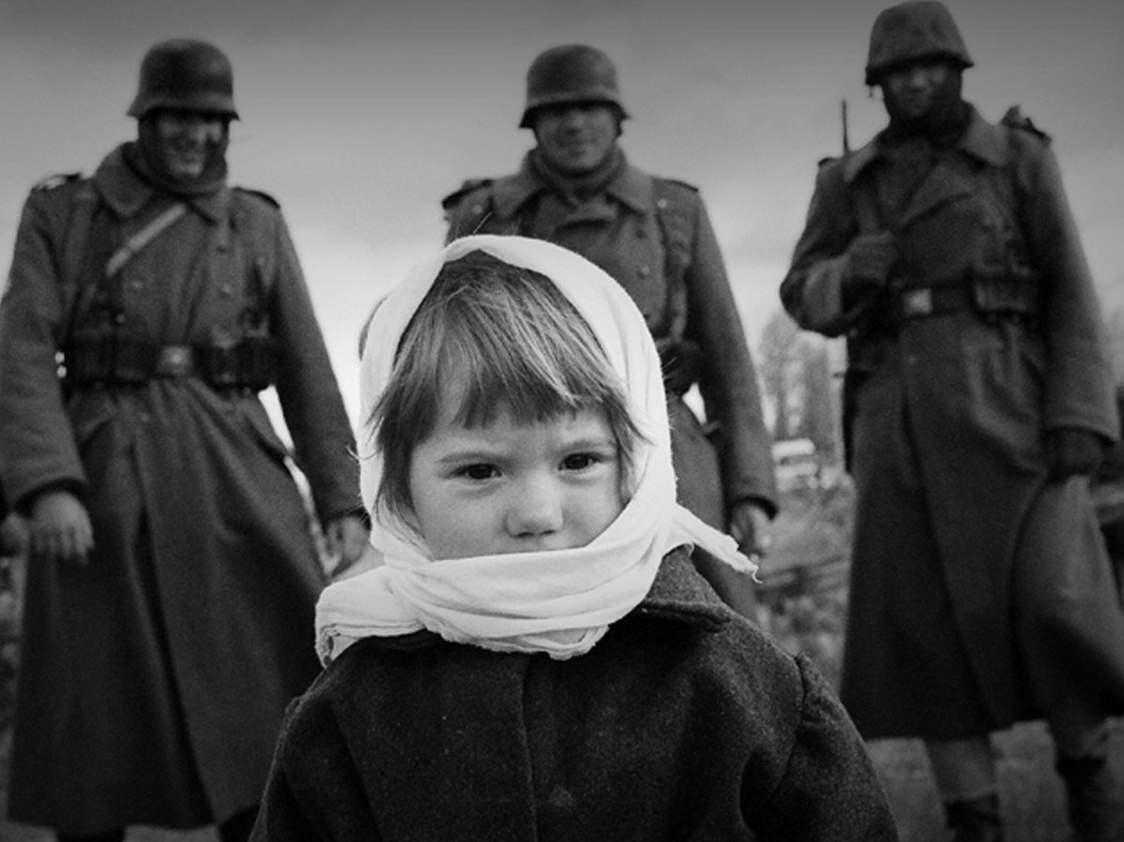 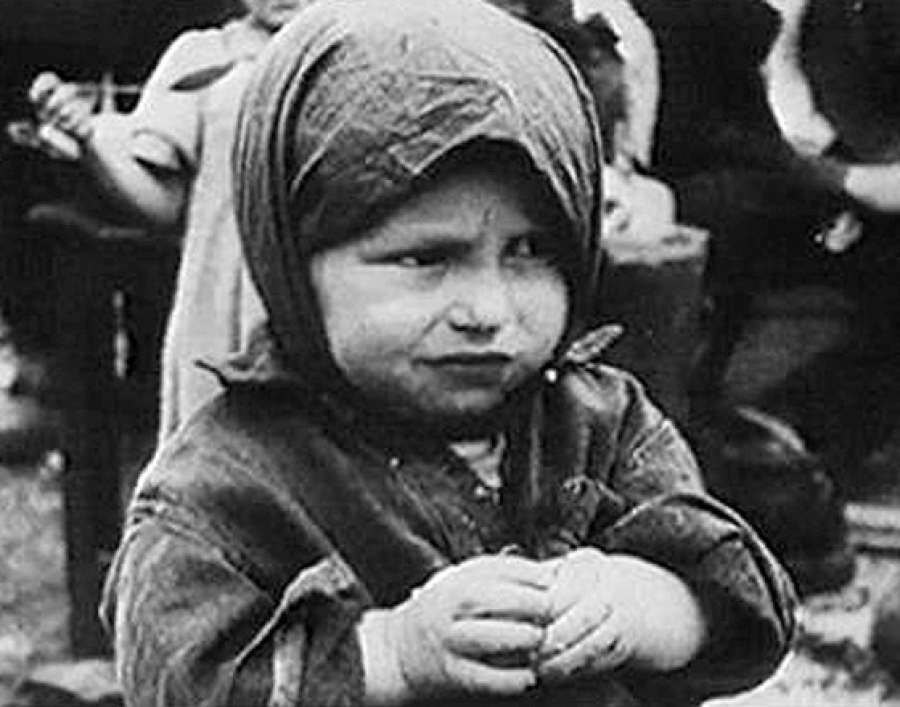 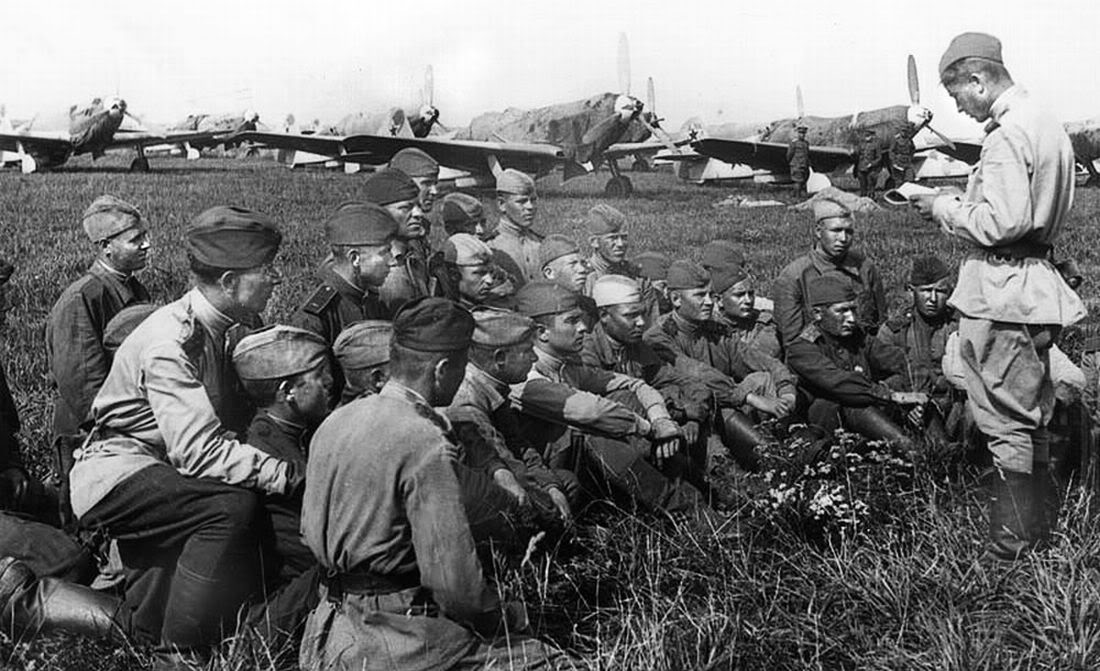 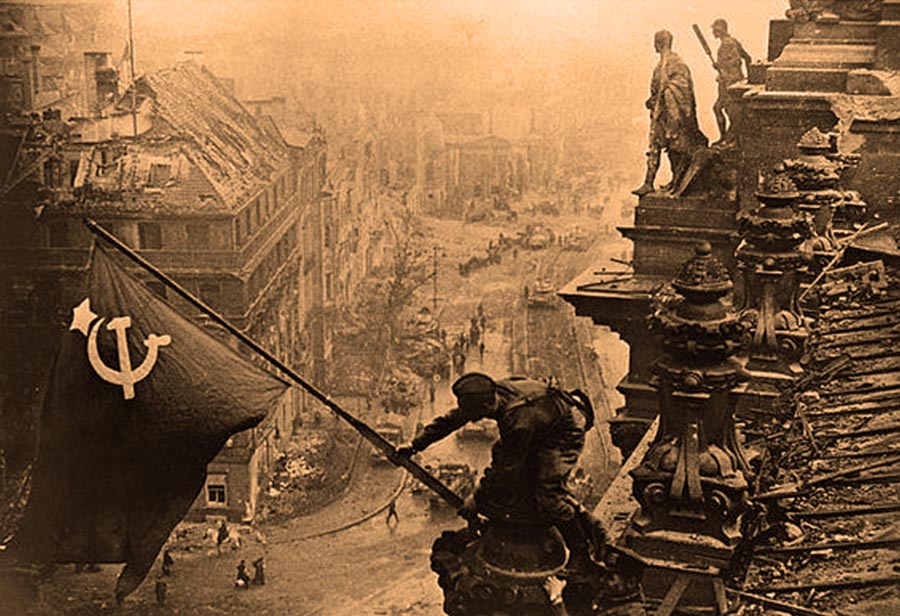 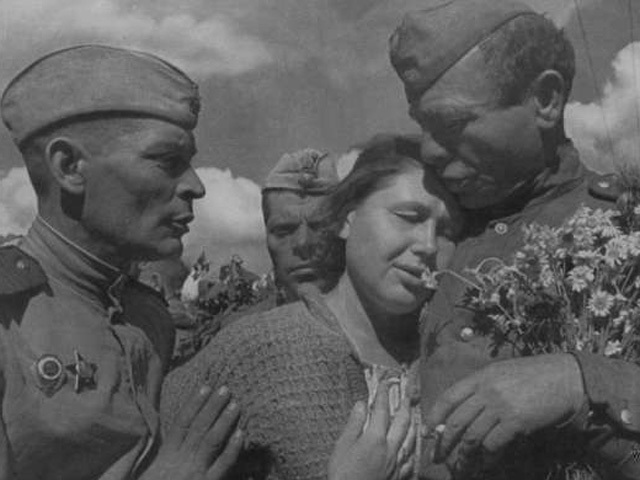 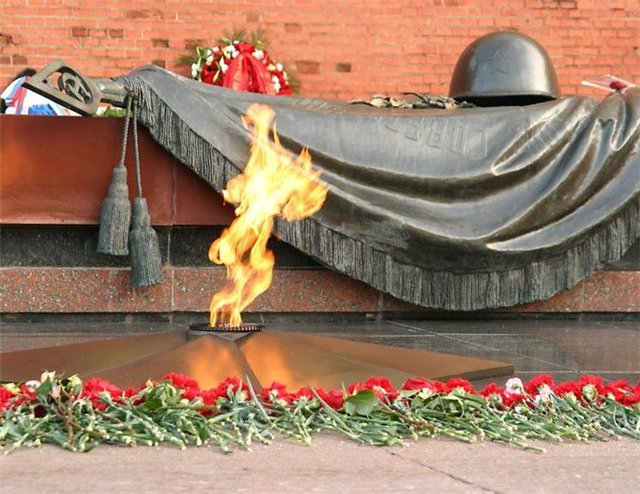